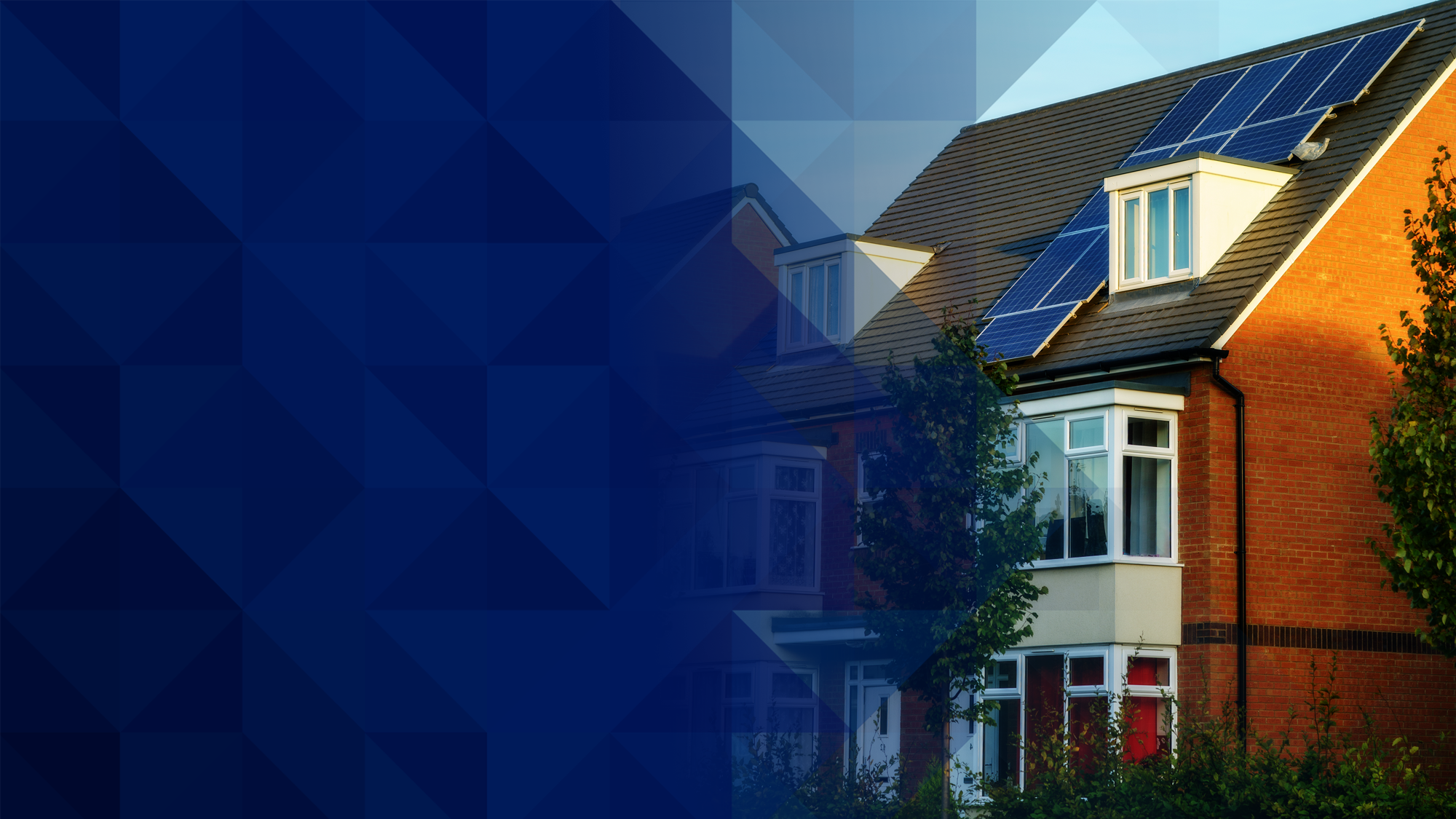 Real ReliabilityThe Value of Virtual Power
Prepared by
Ryan Hledik
Kate Peters
Washington UTC Resource Adequacy Meeting
July 24, 2023
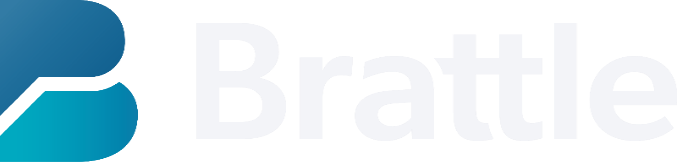 What Is a VPP?
A VPP is portfolio of distributed energy resources (DERs) that are actively controlled to provide benefits to the power system, consumers, and the environment.
Virtual Power Plant
Examples of potential elements
Utility or aggregator
Power system
Rooftop solar PV
Smart thermostats
DERs are controlled by utility
Utility manages DERs to provide grid benefits
1
2
Distributed batteries
Electric vehicles (EVs)
Power system costs & emissions are reduced
Smart water heaters
Commercial building automation systems
Shared cost savings
4
3
Real Reliability | 1
VPPs are at a deployment inflection point
Drivers
Declining DER costs
Technological advancement
Inflation Reduction Act
FERC Order 2222
Growing model availability
The decarbonization imperative
Homes with Smart Thermostats
Homes with Electric Water Heating
Residential Rooftop Solar
Behind-the-Meter (BTM) Batteries
Light-Duty Electric Vehicles
Real Reliability | 2
Resource adequacy needs persist in the US
$120 billion of investment in past decade
Driven by electrification, coal retirements, and growing renewables dependence
Our study:
Can VPPs reliably serve this resource adequacy need?
And can they compete economically with gas peakers and batteries?
Historical U.S. Capacity Additions for Resource Adequacy
~110 GW, 2012-2021
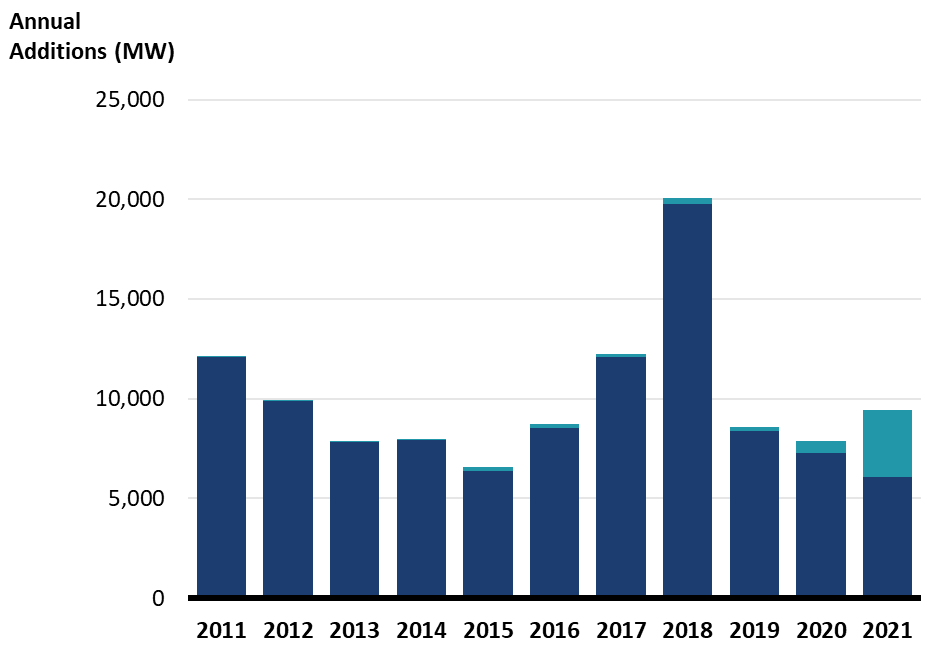 Real Reliability | 3
The modeled VPP can fully provide 400 MW of resource adequacy for a moderately-sized utility
We modeled four commercially available residential demand flexibility technologies for an illustrative utility composed of 1.7 million customers
Peak Net Load Day
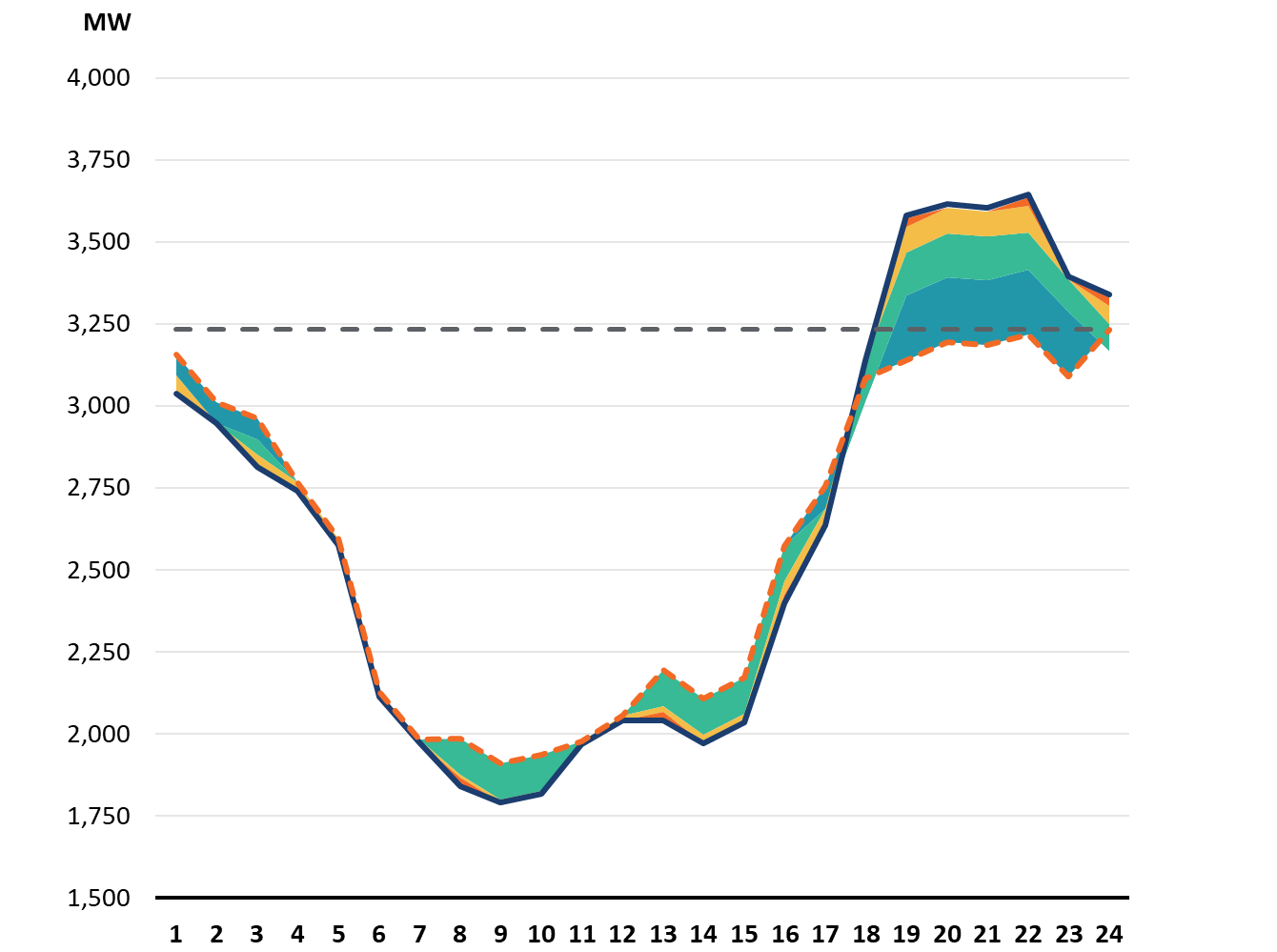 400 MW Reduced Load
The VPP reduces load in: 
Summer and winter
7 months
63 hours of the year 
7 consecutive hours
Home Managed EV Charging
Smart Water Heating
Smart Thermostat
BTM Battery
VPP shifts customer usage to low cost hours
Hour of Day
Real Reliability | 4
Simulated VPP dispatch is based on observed performance in actual deployments
EV Home Charging Load Profile Relative to Hourly System Costs
(Average across days and EV portfolio)
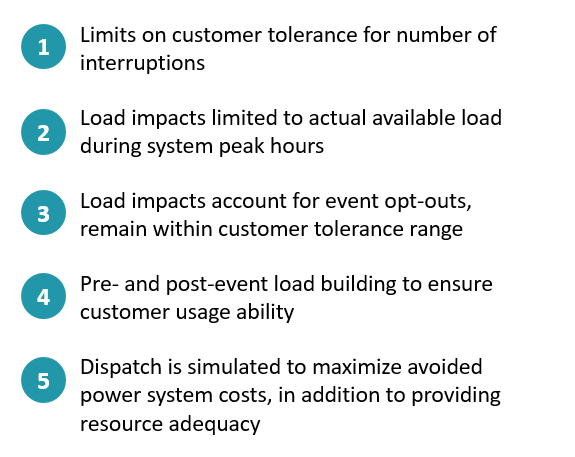 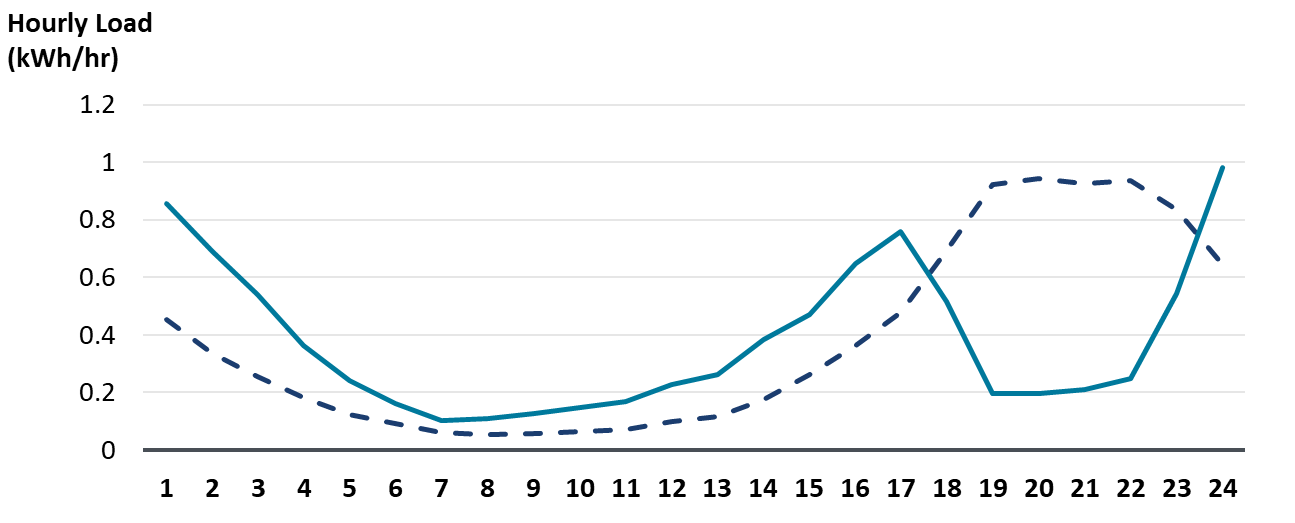 2
Max 1 event per day
1
4
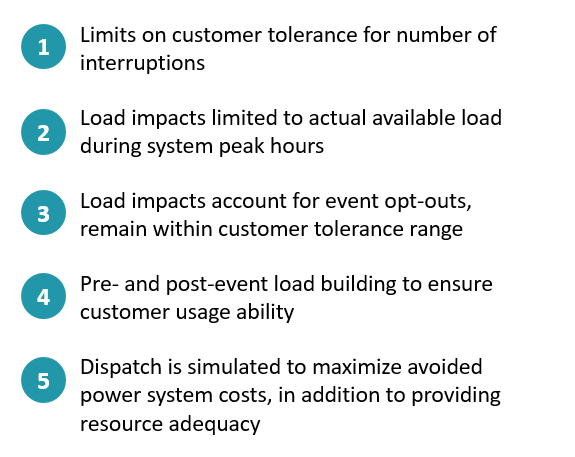 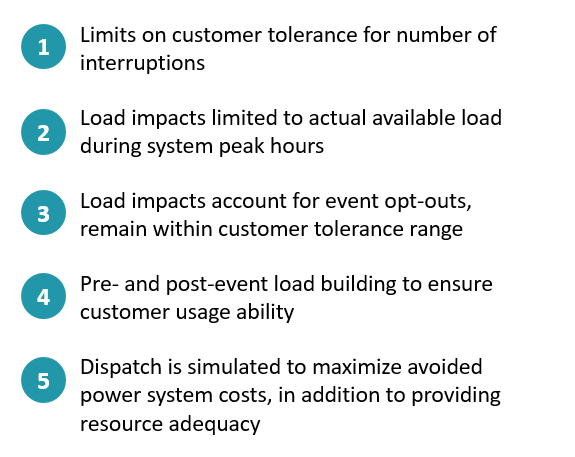 3
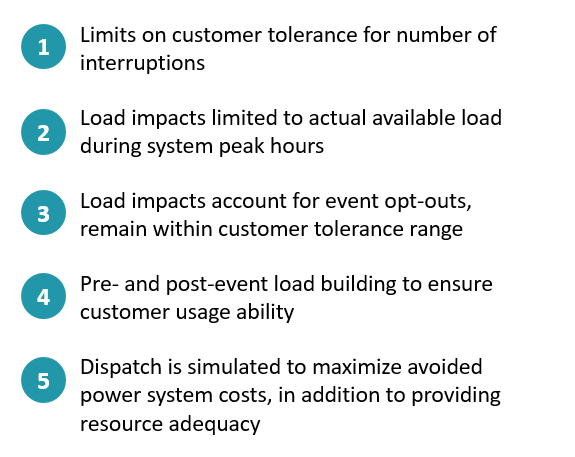 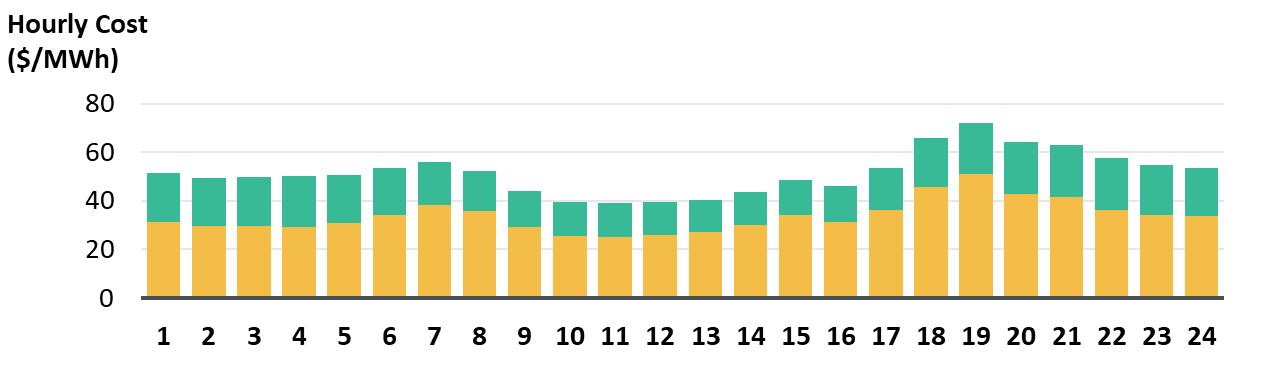 5
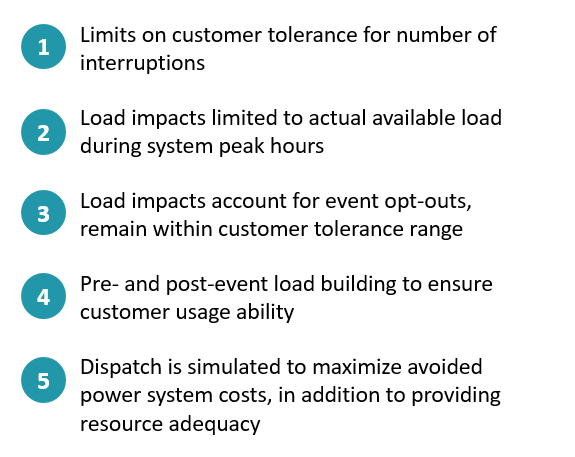 Real Reliability | 5
Resource Adequacy… For Cheap
Annualized Net Cost of Providing 400 MW of Resource Adequacy
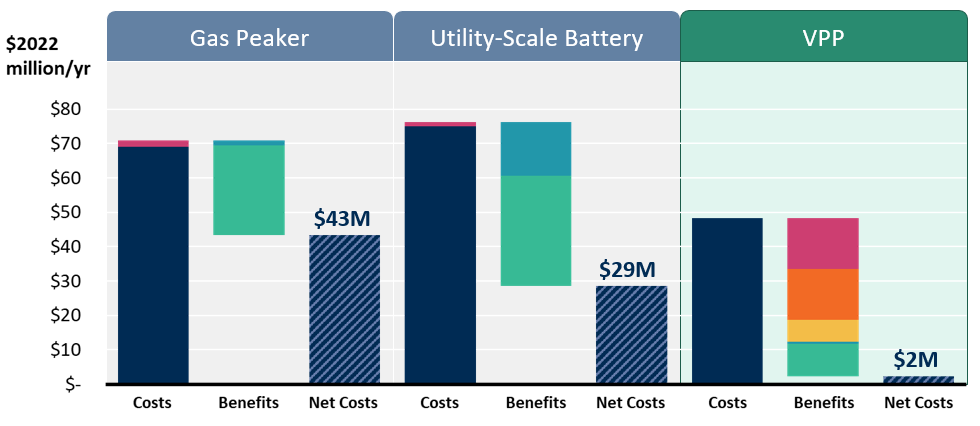 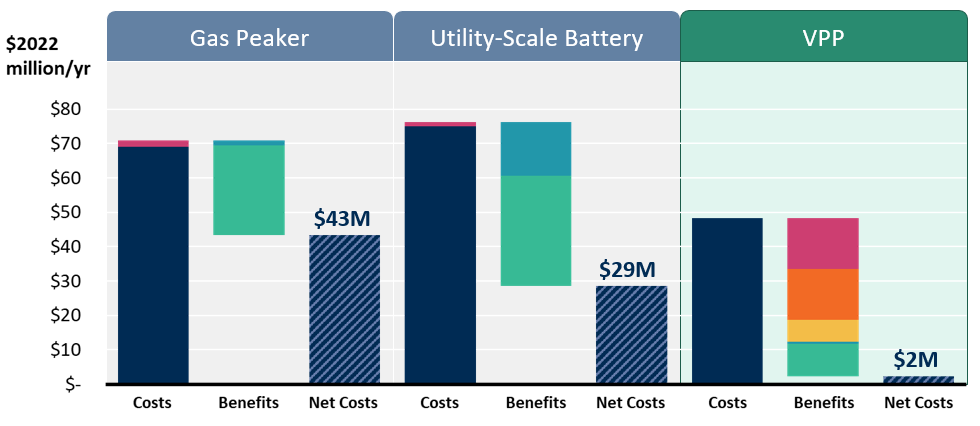 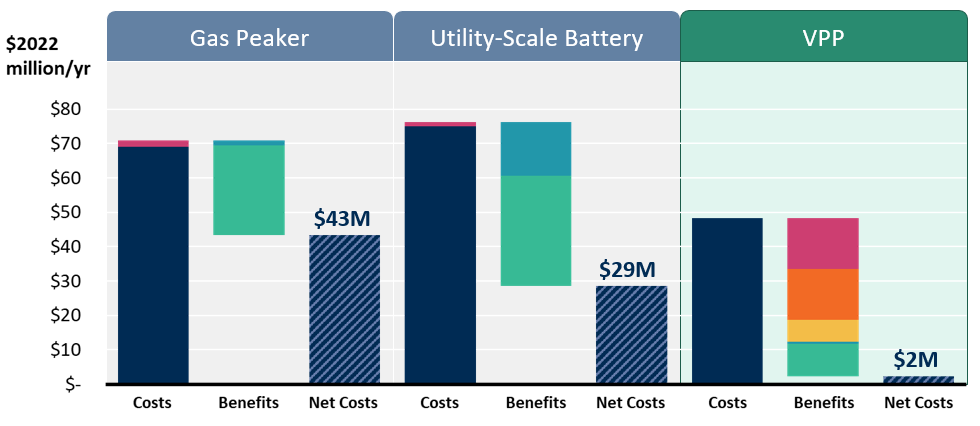 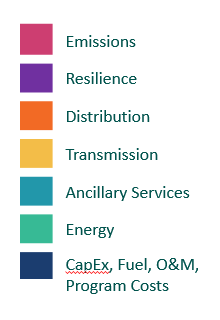 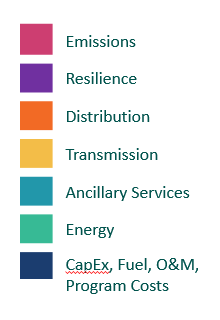 RMI estimated that 60 GW of VPPs could be deployed nationally by 2030. At that scale, VPPs would save $15 to $35 billion in resource costs relative to the alternatives over 10 years … plus $20 billion in societal benefits
Real Reliability | 6
High
Low
The VPP could provide resource adequacy at a negative net cost to society
Base
Net Cost of Providing 400 MW of Resource Adequacy
(Range observed across all sensitivity cases)
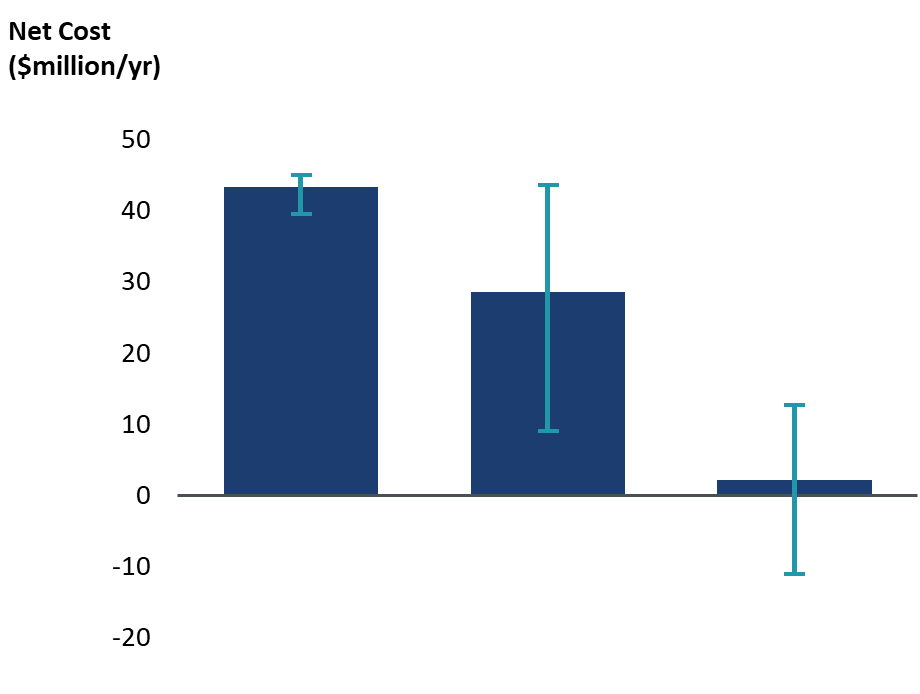 Gas
Battery
VPP
Economic competitiveness of battery storage and VPPs varies across markets, depends trajectory of future cost declines.
In markets with higher T&D costs or higher GHG emissions costs, the additional (i.e., non-resource adequacy) value of a VPP can outweigh its costs
Real Reliability | 7
The ideal conditions for VPP deployment
MARKET DESIGN
Wholesale markets provide a level playing field for demand-side resources. 
Retail rates and programs incentivize participation in innovative, customer-centric ways.
POLICY SUPPORT
Codes and standards promote deployment of flexible end-uses. 
R&D funding supports removal of key technical barriers.
MARKET
DESIGN
POLICY
SUPPORT
TECHNOLOGY INNOVATION
DERs are widely available and affordable. DERs can communicate with each other and the system operator. 
Algorithms effectively optimize DER use while maintaining customer comfort and convenience.
Maximized 
VPP Value
REGULATORY FRAMEWORK
Utility business model incentivizes deployment of VPPs wherever cost-effective. 
Utility resource planning and evaluation accounts for the full value of VPPs.
REGULATORY
FRAMEWORK
TECH
INNOVATION
Real Reliability | 8
Three low-risk actions utilities and regulators can take now
For more information:
Conduct a jurisdiction-specific VPP market potential study. Then establish VPP procurement targets.
Establish a VPP pilot. Test innovative utility financial incentive mechanisms.
Review and update existing policies to comprehensively account for VPP value.
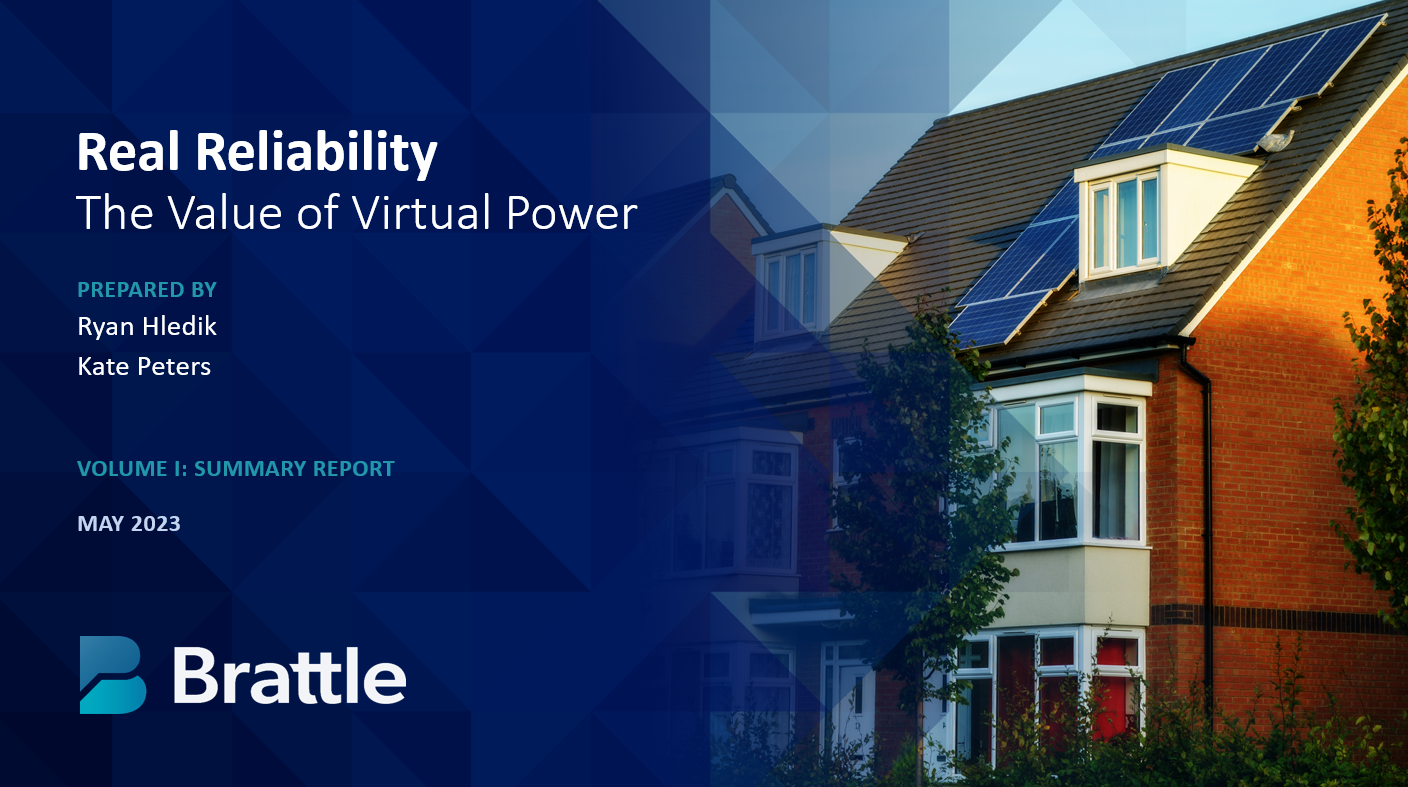 https://www.brattle.com/real-reliability/
Real Reliability | 9
Appendix
VPPs can provide several additional major benefits not modeled in this study
Increased renewables deployment
Flexible scaling
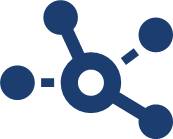 Better power system integration of electrification
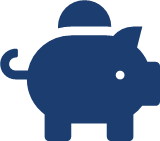 Enhanced customer satisfaction
Improved behind-the-meter grid intelligence
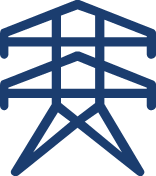 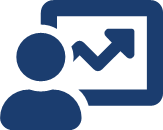 Faster grid connection
Real Reliability | 11
We conducted hourly reliability analysis for a VPP, a gas peaker, and a utility-scale battery
The illustrative utility
Mid-sized (1.7 million customers)
50% renewables by 2030
Winter and summer resource adequacy needs
Defining resource adequacy
Serve all load contributing to top 400 MW of net peak demand
Requires performance during 63 hours of the year
7 consecutive hours in one day
Utility Hourly Net Load Profile
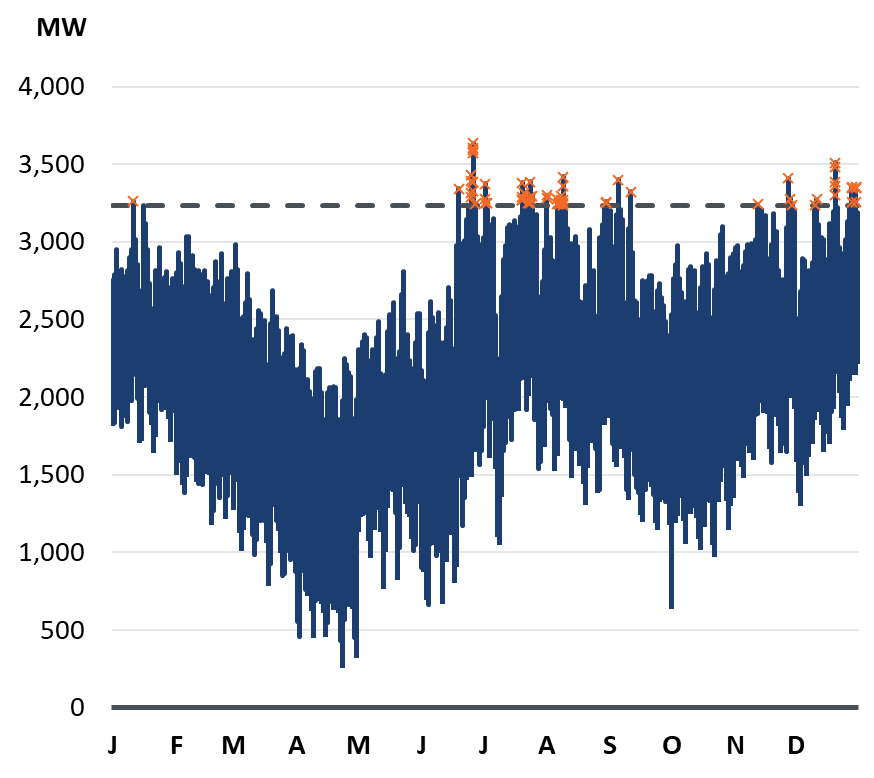 63 hrs must be addressed to serve top 400 MW of load
400 MW Reduced Load
Net Load (gross system load minus renewable generation)
Real Reliability | 12
We modeled a VPP composed of four commercially available residential load flexibility technologies
We model all utility-incurred costs (incentives, implementation including marketing and per-unit DERMS costs)
Real Reliability | 13
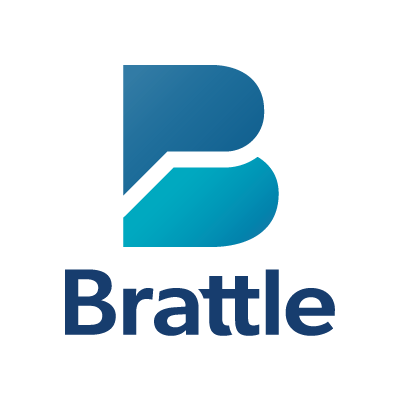 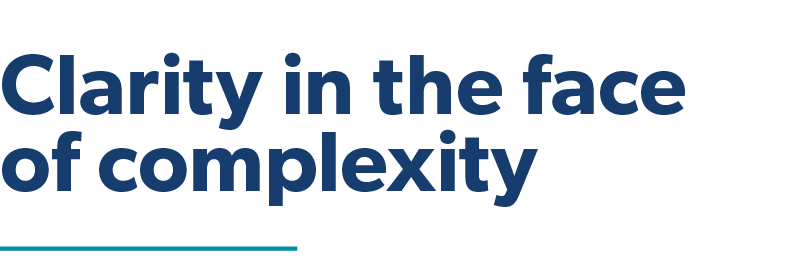